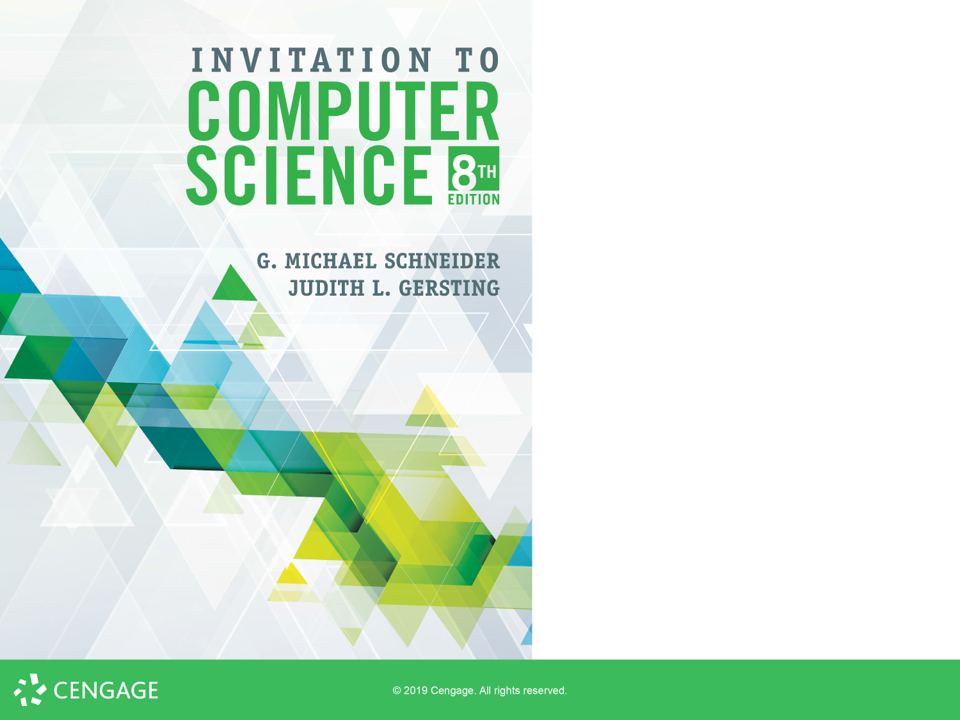 Logic, Gates,
& Circuits
ALERTs
Assignment 3 is due today

Lab 6 is due Monday

Assignment 4 is available on Brightspace and the course web site. It is due next Friday (9/27)
What is Logic?
A logic statement is a sentence or assertion that can either be true or false
For example:
"Abraham Lincoln was the last Czar of Russia"
"I have three children"
2 + 2 = 4
x > 10
t = "AATC" or (t = "TCCG" and s = "CTA")
if mammal(X) then hasFur(X)
Statements can be combined by Boolean operators, like in the last two examples
Logic shows up in algorithms as the test conditions for if statements and while loops
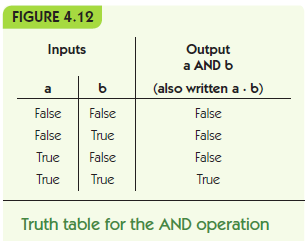 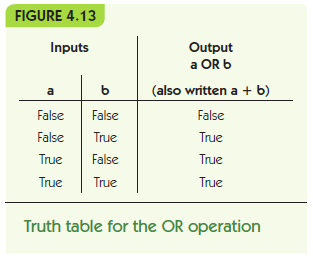 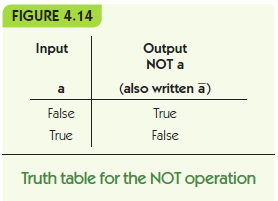 Physics Meets Logic
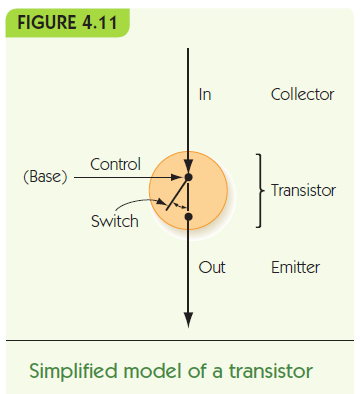 Transistors
Solid-state switches
Change on/off when given power on control line
Extremely small (billions per chip)
Enable computers that work with gigabytes of data
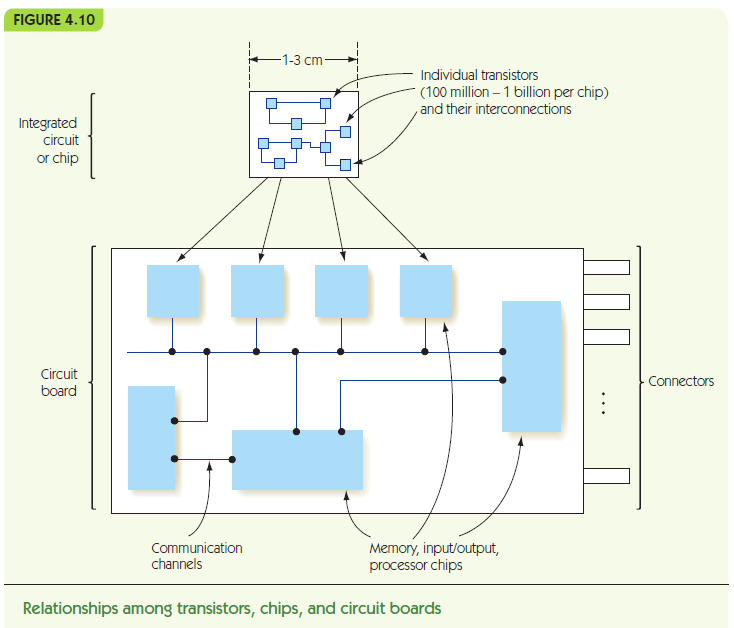 Boolean Logic and Gates
Gate: an electronic device that operates on inputs to produce outputs
Each gate corresponds to a Boolean operator
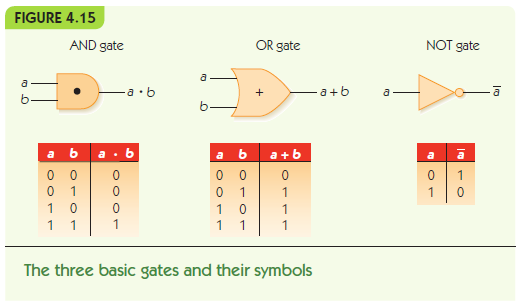 Boolean Logic and Gates
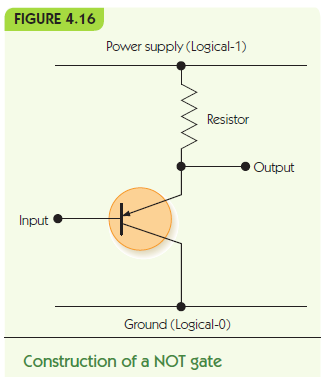 Gates are built from transistors
NOT gate: 1 transistor
AND gate: 3 transistors
OR gate: 3 transistors
NAND and NOR: 2 transistors
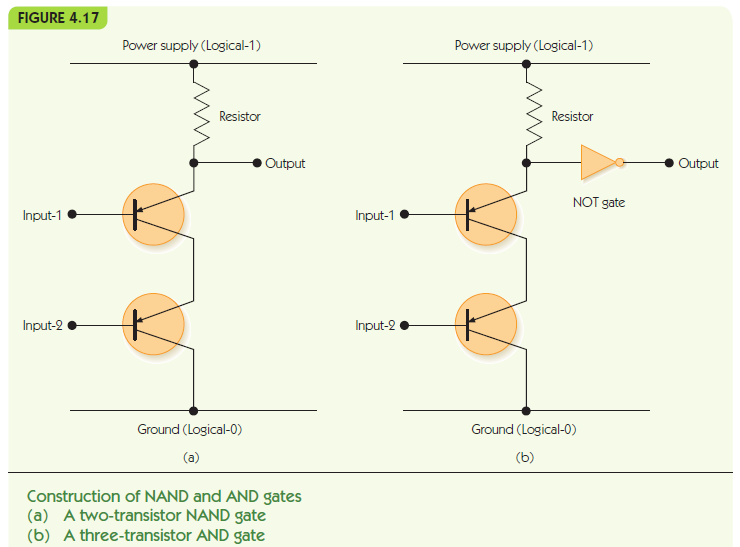 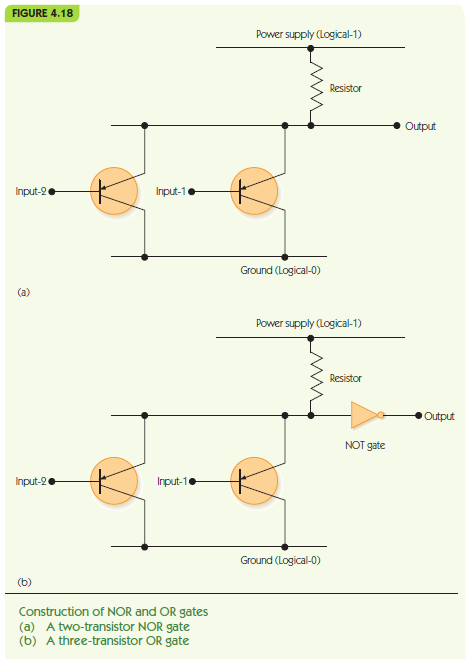 Building Computer Circuits
Circuit: has input wires, contains gates connected by wires, and has output wires
Outputs depend only on current inputs: no state
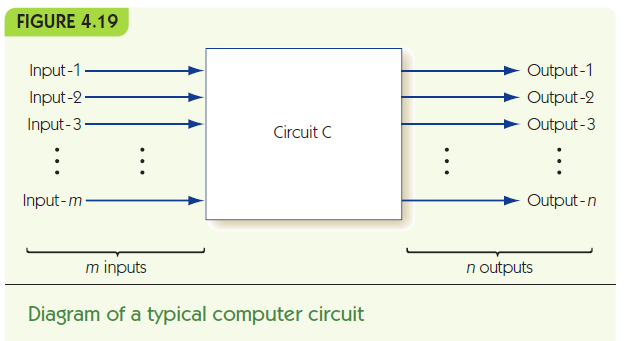 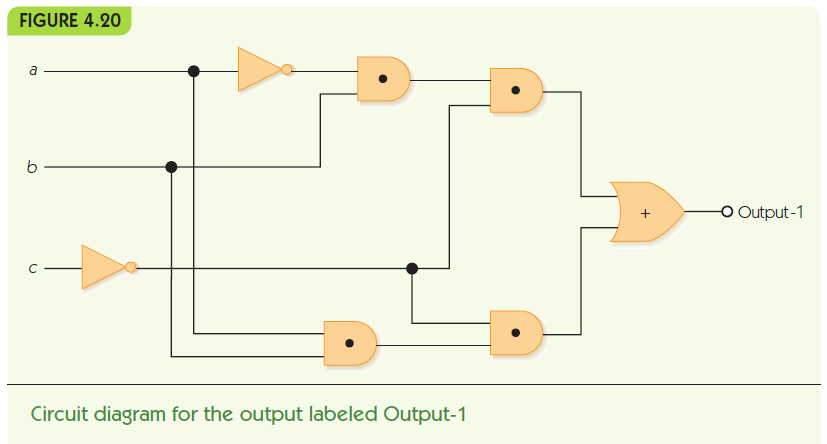 Building Computer Circuits
To convert a circuit to a Boolean expression:
Start with output and work backwards
Find next gate back, convert to Boolean operator
Repeat for each input, filling in left and/or right side
To convert a Boolean expression to a circuit:
Similar approach
To build a circuit from desired outcomes:
Use standard circuit construction algorithm:
e.g., sum-of-products algorithm
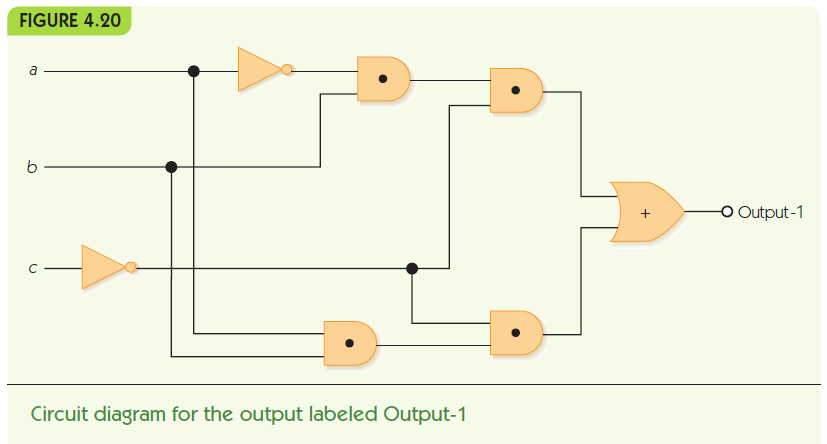 m
p
x
q
y
n
Output =
x + y
p • q + y
m • b • q + y
~a • b • ~c + n • q
~a • b • ~c + y
~a • b • ~c + a • b • ~c
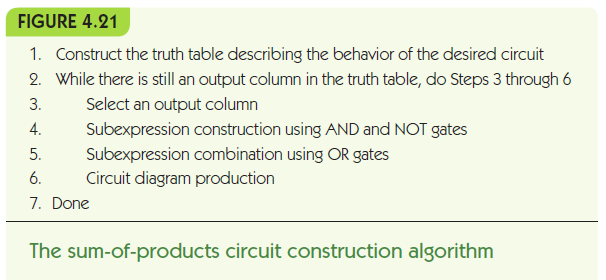 Building Computer Circuits
Example from text
Build truth table:
Building Computer Circuits
Example from text
Find true rows for Output1
Building Computer Circuits
Example from text
For each true row AND inputs to make expression
a = 0, b = 1, c = 0: (~a  b  ~c)
a = 1, b = 1, c = 0: (a  b  ~c)
Combine row subexpressions with OR
(~a  b  ~c) + (a  b  ~c)
Build circuit from expression
(and repeat for other output)
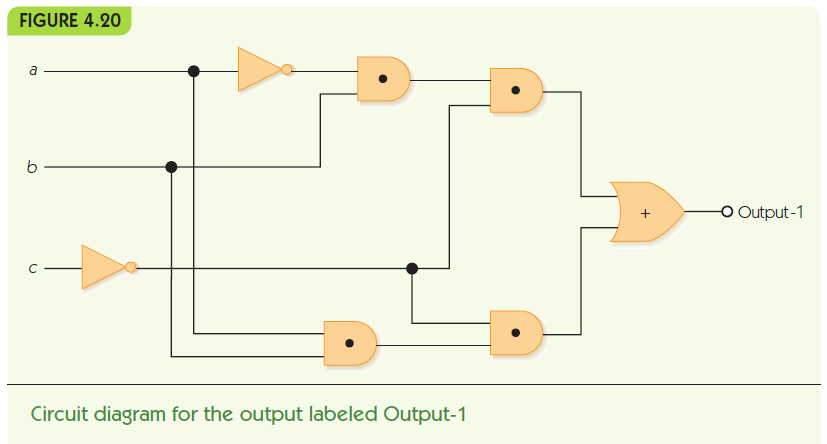 ALERTs
Assignment 4 is available on Brightspace and the course web site. It is due Friday (9/27)

Lab 7 is now available on Brightspace. It is due next Monday (9/30)


The first midterm is Friday, October 4.
Building Computer Circuits
Full adder circuit
Input is two unsigned N-bit numbers
Output is one unsigned N-bit number, the result of adding inputs together
Example:



Start with one-bit adder (1-ADD)
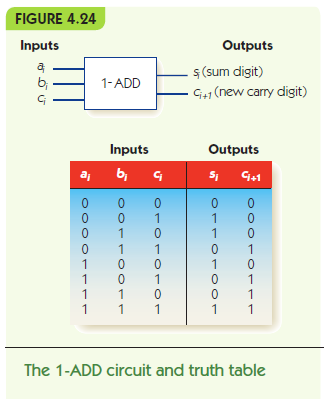 Building Computer Circuits
Sum digit, si, has Boolean expression:
(~ai  ~bi  ci) + (~ai  bi  ~ci) + 
(ai  ~bi  ~ci) + (ai  bi  ci)

Carry digit, ci+1, has Boolean expression:
(~ai  bi  ci) + (ai  ~bi  ci) + 
(ai  bi  ~ci) + (ai  bi  ci)
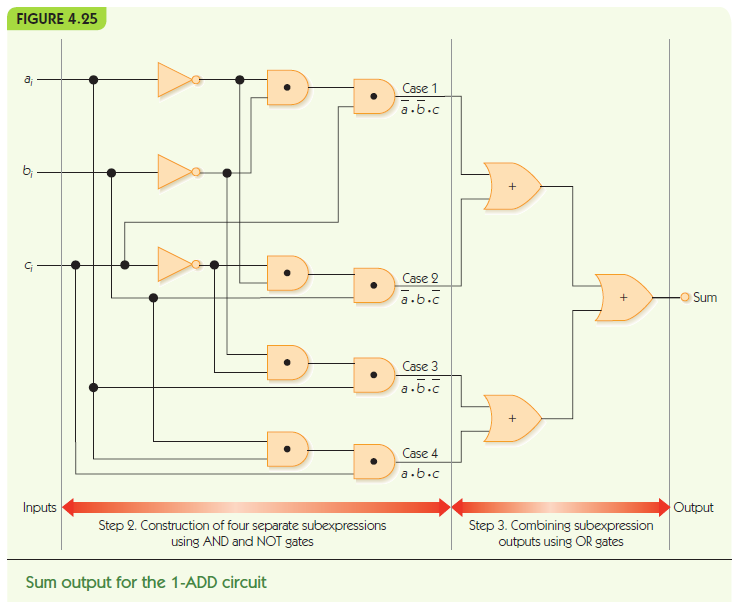 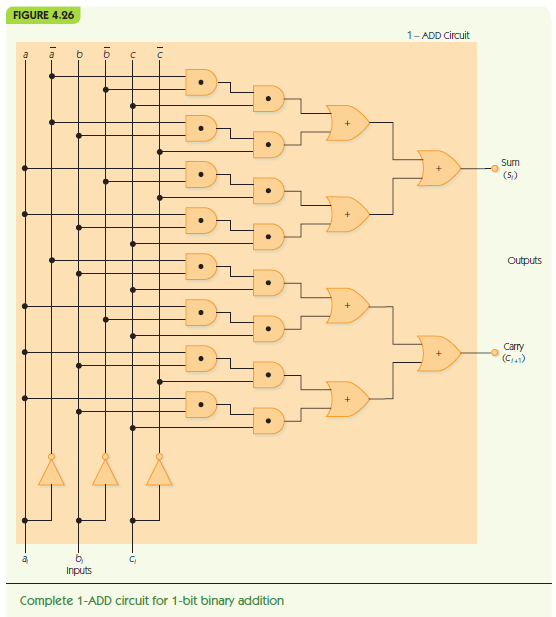 Building Computer Circuits
N-bit adder circuit
Input: a0a2…an-1 and b0b2…bn-1, where ai and bi are individual bits
a0 and b0 are least significant digits: ones place
Pair up corresponding bits: a0 with b0, a1 with b1, etc.
Run 1-ADD on a0 and b0, with fixed carry in c0 = 0
Feed carry out c1 to next 1-ADD and repeat
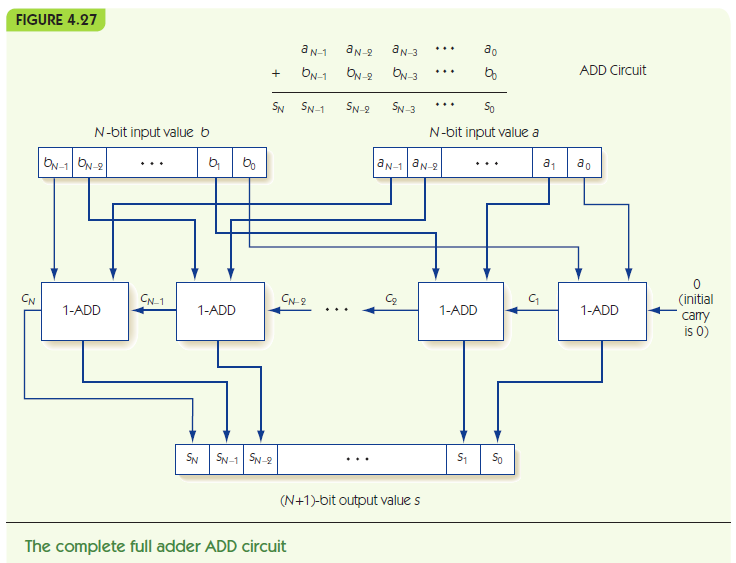 Control Circuits
Control circuits make decisions, determine order of operations, select data values
Multiplexor selects one from among many inputs
2N input lines
N selector lines
1 output line
Each input line corresponds to a unique pattern on selector lines
That input value is passed to output
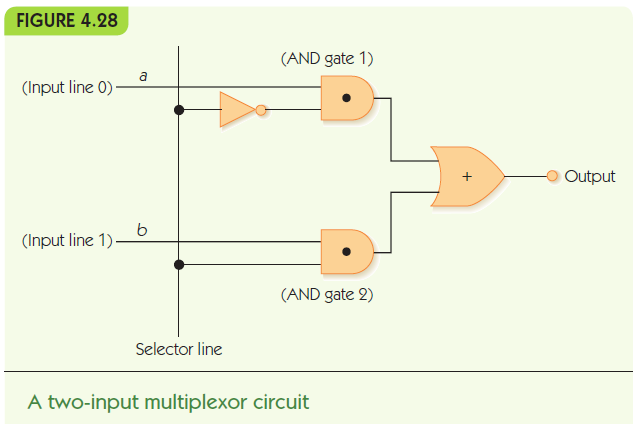 Control Circuits
Decoder sends a signal out only one output, chosen by its input
N input lines
2N output lines
Each output line corresponds to a unique pattern on input lines
Only the chosen output line produces 1, all others output 0
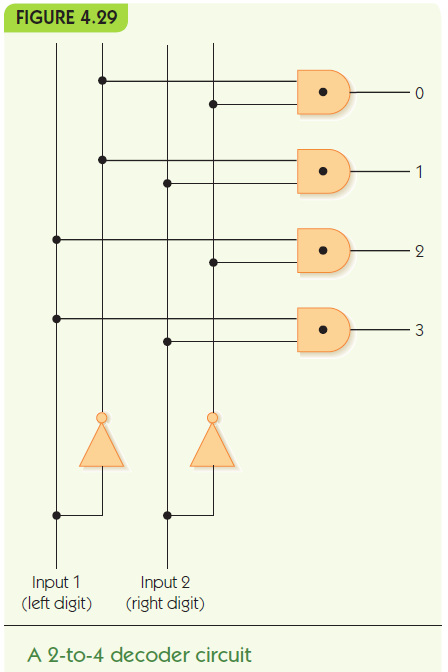 Control Circuits
Decoder circuit uses
To select a single arithmetic instruction, given a code for that instruction
Code activates one output line, that line activates corresponding arithmetic circuit
Multiplexor circuit uses
To choose one data value from among a set, based on selector pattern
Many data values flow into the multiplexor, only the selected one comes out
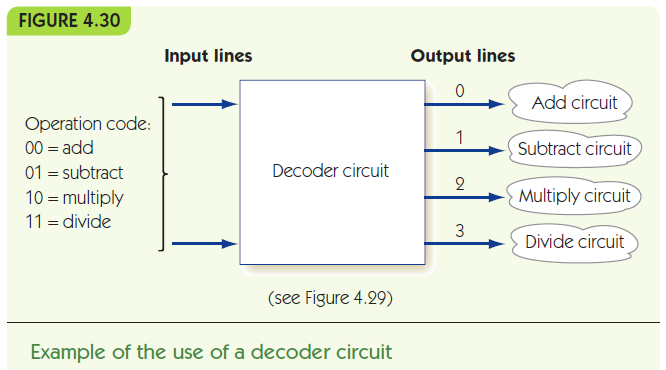 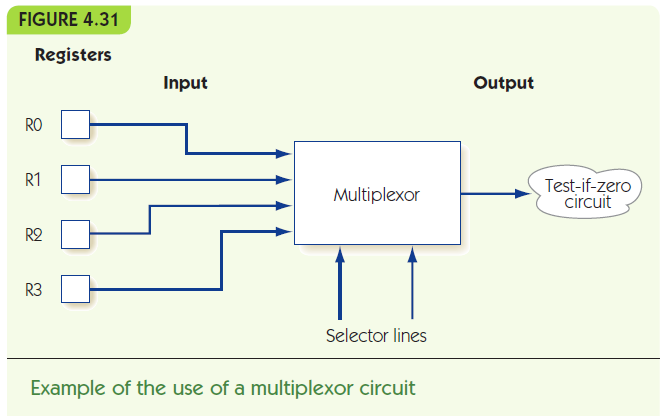